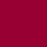 Impact of COVID-19 health crisis on the PCT
Webinar
WIPO HQ Geneva,  April 23, 2020
Mr. Matthias Reischle-Park
Deputy Director
PCT Legal and User Relations Division
Current Situation (1)
Are receiving Offices (ROs) still open for business?
Most ROs remain open (including RO/IB) for the filing of international applications
Some ROs are only accepting international applications in electronic form
Some ROs are not open to accept applications (see https://www.wipo.int/pct/dc/closeddates/faces/page/index.xhtml )
Current Situation (2)
Impact on number of international applications filed?
Not yet known
Decrease in filings possible

Disruption of postal and private delivery services
Mail delivery disrupted in many countries
Private delivery services: also affected

Situation is changing on a daily basis; please continue to monitor the situation in your country carefully
Current Situation at the IB (1)
Almost all staff working remotely - most services being delivered as normal
RO/IB open to receive international applications
 Best through electronic filing software (ePCT, PCT SAFE)
 If not possible, use Contingency Upload Service
If nothing else possible: fax filings would be last option
 Paper filings to be avoided due to disruption of postal and private delivery services in many countries
Processing of international applications at IB generally ensured
Current Situation at the IB (2)
Forms and communications are currently provided to applicants and Offices only in electronic form
Access Forms in ePCT or (post-publication) on PATENTSCOPE
Forms are sent as PDF-attachments
Priority documents and certified copies of documents in the file of the IB issued in electronic form only
Rely on the Digital Access Service (DAS) where possible
Applicants need to provide e-mail addresses, if they have not yet done so, to allow IB to send Forms and other communications as e-mail attachments (https://www.wipo.int/pct/en/news/2020/news_0008.html)
Current Situation at the IB (3)
Submissions of documents to the IB:
Preferably in electronic form only:
 ePCT (with or without strong authentication)
 Contingency Upload Service
 Fax, if nothing else works

Information on how to best communicate electronically with the IB available on the PCT website (https://www.wipo.int/pct/en/news/2020/news_0008.html)
Particular safeguards under the PCT (1)
PCT does not currently provide for a general extension of time limits except where Offices are officially closed 

Local measures which extend national time limits do not apply to PCT time limits during the international phase but may apply to time limits during the national phase

Priority period:
Only where an Office has declared itself closed for the filing of applications will the protection of Article 4C(3) of the Paris Convention apply
Where Offices remain open, restoration of the priority right (Rule 26bis.3 and 49ter) may be relied upon (where available)
Particular safeguards under the PCT (2)
Rule 82quater.1 - excuse of delay in meeting time limits “due to … natural calamity … or other like reason”
Rule 82quater.1 applies to all time limits under the PCT (e.g. payment of fees, furnishing of priority documents, correction of priority claims, etc.), except to the priority period and the time limit to enter national phase
IB will treat requests favorably
Not require evidence that virus affected locality
Director General urges national Offices to do same (https://www.wipo.int/pct/en/news/2020/news_0009.html)
Rules 80.6 and 82:  delays in the mail (5- and 7-day-rule)
Particular safeguards under the PCT (3)
Delayed issuance of Form PCT/RO/117 (“Notification that International Application Considered to be Withdrawn”) by RO/IB
where applicant has not paid all required fees
RO/IB will issue Form PCT/RO/133 inviting to pay all outstanding fees (however without charging a late payment fee)
RO/IB will not issue Form PCT/RO/117 before July 1, 2020 (declaring international applications to be considered withdrawn for lack of payment of fees)
Director General urges all receiving Offices to do the same (https://www.wipo.int/pct/en/news/2020/news_0009.html)
Particular safeguards under the PCT (4)
Missing of time limit under Articles 22 and 39 to enter the national phase
Rely on safeguard of Rule 49.6
More favorable national provisions to reinstate your international application before a DO/EO could also apply
More information
Latest information linked from “COVID-19 Update” box at top of main PCT page:
www.wipo.int/pct/

Similar information for Madrid and Hague systems available from those pages and linked from PCT information page

Tool to Track IP Policy Information in Member States during COVID-19 Pandemic: https://www.wipo.int/covid19-policy-tracker/#/covid19-policy-tracker/ipo-operations